BIPARTISANINFRASTRUCTURE LAW (BIL)*Overview of Highway Provisions
[Insert name here]
[Insert office]
[Insert date]
*Also known as the “Infrastructure Investment and Jobs Act”
Setting the stage
Introductory Notes
Key Terms
3
Introductory Notes
This presentation:
focuses on highway provisions in the BIL
provides an overview of significant programs and provisions, but it is not all inclusive
does not include programs that BIL authorizes subject to future appropriation
includes information on several relevant programs that the Office of the Secretary will administer 
Section (§) references in the presentation refer to BIL sections
References to “Division J” refer to the appropriations portion of BIL (Title VII relates to the U.S. Department of Transportation)

For more information, please visit the Federal Highway Administration’s BIL website: fhwa.dot.gov/bipartisan-infrastructure-law

Disclaimer: Except for any statutes or regulations cited, the contents of this presentation do not have the force and effect of law and are not meant to bind the public in any way. This presentation is intended only to provide information regarding existing requirements under the law or agency policies.
4
Key Terms
Budget Authority: authorization by Congress that allows Federal agencies to incur obligations that will result in the outlay of funds
Contract Authority (CA): form of Budget Authority that permits obligations to be made in advance of appropriations
Appropriated Budget Authority (ABA): Budget authority to incur obligations and to make payments from the Treasury for specified purposes
Advance Appropriations: appropriated funds that become available for obligation one or more fiscal years after the year for which the appropriation was enacted
Apportionment: the distribution of funds to States as prescribed by statutory formula
Allocation: an administrative distribution of funds for programs that are not distributed to States by statutory formula
Obligation: the Federal government’s legal commitment to pay or reimburse entities for the Federal share of a project’s eligible costs
Highway Trust Fund (HTF): account established by law to hold Federal highway-user taxes that are dedicated for highway and transit related purposes
BIL highlights
Milestones Toward Enactment of BIL
BIL Goes Beyond Transportation
Includes $567.1 B (All DOT Modes) Over FY 22-26
High Points of BIL Highway Provisions
6
Milestones Toward Enactment of BIL
7
BIL Goes Beyond Transportation
Once-in-a-generation investment in infrastructure

Grows the economy, enhances U.S. competitiveness, creates good jobs, and makes the U.S. economy more sustainable, resilient, and equitable

Around $550 B in new Federal infrastructure investment, including—
Largest federal investment in public transit ever
Largest federal investment in passenger rail since the creation of Amtrak
Largest dedicated bridge investment since the construction of the Interstate System
Largest investment in clean drinking water & wastewater infrastructure in U.S. history
Largest investment in clean energy transmission & electric vehicle infrastructure in history
Ensuring every American has access to reliable high-speed internet

On average, around 2 million jobs per year
8
Includes $567.1 B (All DOT Modes) Over FY 22-26
Note: Table does not include amounts that BIL authorizes but are subject to [future] appropriation
9
High Points of BIL Highway Provisions
Funds highway programs for five years (FY 22-26)
$350.8 B (FY 22-26) for highway programs
$303.5 B in Contract Authority (CA) from the Highway Trust Fund (HTF)
+$47.3 B  in advance appropriations from the General Fund (GF)
More than a dozen new highway programs, including─
Formula: resilience, carbon reduction, bridges and electric vehicle (EV) charging infrastructure
Discretionary: bridges, EV charging infrastructure, rural projects, resilience, wildlife crossings, and reconnecting communities
Focus on safety, bridges, climate change, resilience, and project delivery
More opportunities for local governments and other non-traditional entities to access new funding
$90 B transfer (GF->HTF) to keep the HTF Highway Account solvent for years
$350.8 B (FY 22-26)fOR Highway programs
$303.5 B in Contract Authority from the HTF
+$47.3 B from the General Fund (GF) for “Highway Infrastructure Programs” (HIP)
Nine Categories of HIP Funding Under BIL (from the GF)
Funding Available to a Range of Recipients
11
$303.5 B in Contract Authority from the HTF
Five years of funding (FY 22-26)

+29% highway CA (avg. annual, FY 22-26) vs. current law (FY 21)

Mostly (90%) apportioned to States

All FAST Act highway programs will continue

…plus new CA programs (apportioned and allocated)
BIL highway CA,apportioned vs. allocated
90% apportioned (formula)
10% allocated
12
+$47.3 B from the General Fund (GF) for “Highway Infrastructure Programs” (HIP)
BIL HIP advance appropriations, formula vs. discretionary
Majority (72%) distributed by formula

All provided from the General Fund

9 categories of advance appropriations; 6 supplemental to CA
28% discretionary
72%formula
13
Nine Categories of HIP Funding Under BIL(from the GF)
* Supplements CA separately provided by BIL for this program
14
Funding Available to a Range of Recipients
Note: This table does not include all BIL programs or eligible entities, and there are additional nuances not represented in this table. Additional programmatic information is provided in later slides. FHWA will administer most, but not all, programs listed.

*  PR = Puerto Rico, has funding allocated from 23 USC 165(b)(2)(C). Of that funding, least 50% is for purposes eligible under NHPP and 25% under HSIP, and the remainder is for other activities eligible under chapter 1 of title 23.


** PA = a special purpose district or public authority with a transportation function; FLMA = Federal Land Management Agency

*** May be eligible if partnered with an eligible entity, or under other specific conditions.  For example, territories can apply for PROTECT at-risk coastal infrastructure grants [23 USC 176(d)(4)(C)].  See program information sources for more details.
ApportionedHIGHWAY programs
8 Apportioned CA Programs (Including 2 New)
Changes to Existing CA Programs (NHPP, STBG, HSIP, CMAQ, and NHFP)
16
8 Apportioned CA Programs (Including 2 New)
7.2 (Transportation Alternatives)
1.2 (Railway-Highway Crossings Program)
§11105
17
Changes to National Highway Performance Program (NHPP)
§11109
18
Changes to Surface Transportation Block Grant Program (STBG)
§11109
19
Changes to Transportation Alternatives (TA) Set-aside from STBG
§11111
20
Changes to Highway Safety Improvement Program (HSIP)
§11108
21
Changes to Railway-Highway Crossings Program (RHCP)
§11115
22
Changes to Congestion Mitigation and Air Quality Improvement Program (CMAQ)
§11114
23
Changes to National Highway Freight Program (NHFP)
SAFETY
Highway Safety Improvement Program (highlighted earlier)
Railway-Highway Crossings Program (highlighted earlier)
Safe Streets and Roads for All
Wildlife Crossings Pilot Program
Other Safety-related Provisions
§24112
25
[NEW]  Safe Streets and Roads for All (discretionary)
§11123
26
[NEW] Wildlife Crossings Pilot Program (discretionary)
27
Other Safety-related Provisions
workforce
Davis-Bacon and Buy America Provisions  
Other Workforce Provisions
29
Davis-Bacon and Buy America Provisions
30
Other Workforce Provisions
CLIMATE AND RESILIENCE
Carbon Reduction Program
PROTECT Grants (formula and discretionary)
Charging and Fueling Infrastructure
National Electric Vehicle Formula Program
Congestion Relief Program
Other Climate and Resilience Provisions
§11403
32
[NEW] Carbon Reduction Program (formula)
§11405
33
[NEW] PROTECT* Formula Program
* The full name of the program is Promoting, Resilient Operations for Transformative, Efficient, and Cost-saving Transportation (PROTECT) program.
§11405
34
[NEW] PROTECT Grants (discretionary)
§11401
35
[NEW] Charging and Fueling Infrastructure (discretionary)
[Division J]
36
[NEW] National Electric Vehicle Formula Program (formula and discretionary*)
* Program sets aside funds for discretionary technical assistance grants; also if DOT withholds or withdraws funding from a State, DOT may award funds to local governments in the same State.
§11404
37
[NEW] Congestion Relief Program (discretionary)
38
Other Climate and Resilience Provisions
BRIDGEs
Bridge Formula Program
Bridge Investment Program
Other Bridge-related Provisions
[Division J]
40
[NEW] Bridge Formula Program
§11118
41
[NEW] Bridge Investment Program (discretionary)
42
Other Bridge-related Provisions
Equity
Reconnecting Communities Pilot Program 
Rural Surface Transportation Grants
§11509
44
[NEW] Reconnecting Communities Pilot Program (discretionary)
§11132
45
[NEW] Rural Surface Transportation Grants (discretionary)
Federal lands and tribal
Federal Lands Transportation Program
Federal Lands Access Program
Tribal Transportation Program
Nationally Significant Federal Lands and Tribal Projects Program
Other Federal Lands and Tribal Provisions
§11112
47
Changes to Federal Lands Transportation Program (FLTP)
§11113
48
Changes to Federal Lands Access Program (FLAP)
49
Changes to Tribal Transportation Program (TTP)
§11127
50
Changes to Nationally Significant Federal Lands and Tribal Projects Program (NSFLTP)
51
Other Federal Lands and Tribal Provisions
Significant Infrastructure programs and freight
National Infrastructure Project Assistance Program (Mega-projects)
Local and Regional Project Assistance Program
Changes to INFRA Program
Reductions of Truck Emissions at Port Facilities Program
Other Freight Provisions
§21201
53
[NEW]  National Infrastructure Project Assistance Program (“Mega-projects”) (discretionary)
§21202
54
[NEW]  Local and Regional Project Assistance Program* (discretionary)
* Codifies the existing Rebuilding American Infrastructure with Sustainability and Equity (RAISE) program previously established through appropriations acts (and formerly known as TIGER and BUILD).
§11110
55
Changes to INFRA Program (discretionary)
§11402
56
[NEW] Reduction of Truck Emissions at Port Facilities Program (discretionary)
57
Other Freight Provisions
Research, development, technology and education (RDT&E)
RDT&E Funding
Highway Research Set-asides
Strategic Innovation for Revenue Collection
Advanced Transportation Technologies and Innovative Mobility Deployment Program
59
RDT&E Funding
Avg. annual BIL funding ($M) for major highway-related research, development, technology, and education programs
60
Highway Research Set-asides
§13001
61
Strategic Innovation for Revenue Collection (SIRC)
§13006
62
Advanced Transportation Technologies and Innovative Mobility Deployment Program (ATTIMD)
Planning and project delivery
Changes to the Metropolitan Planning Program
Prioritization Process Pilot Program
Transportation Access Pilot Program
Accelerating Project Delivery
§11201
64
Changes to Metropolitan Planning Program
§11204
65
[NEW]  Prioritization Process Pilot Program (discretionary)
§13010
66
[NEW]  Transportation Access Pilot Program
67
Accelerating Project Delivery (1 of 2)
* “Major project” is defined differently in §11301 than the term is used in 23 U.S.C. 106(h).
68
Accelerating Project Delivery (2 of 2)
Other HIGHWAY provisions
Changes to Emergency Relief Program
Other Highway Provisions
§11106
70
Changes to Emergency Relief Program (ER)
71
Other Highway Provisions (1 of 2)
72
Other Highway Provisions (2 of 2)
For more information
Please visit:fhwa.dot.gov/bipartisan-infrastructure-law
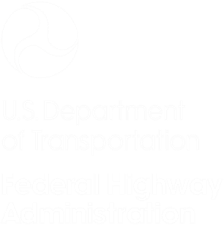